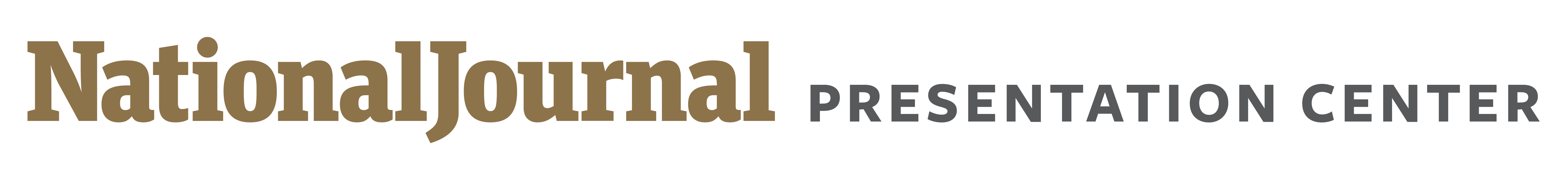 FAA REAUTHORIZATION
Congress passes six-month FAA extension bill
Voting map for H.R. 3823
Details on FAA extension
Passed
Committee
Passed House
Passed Senate
Markup
New Deadline: March 31, 2018
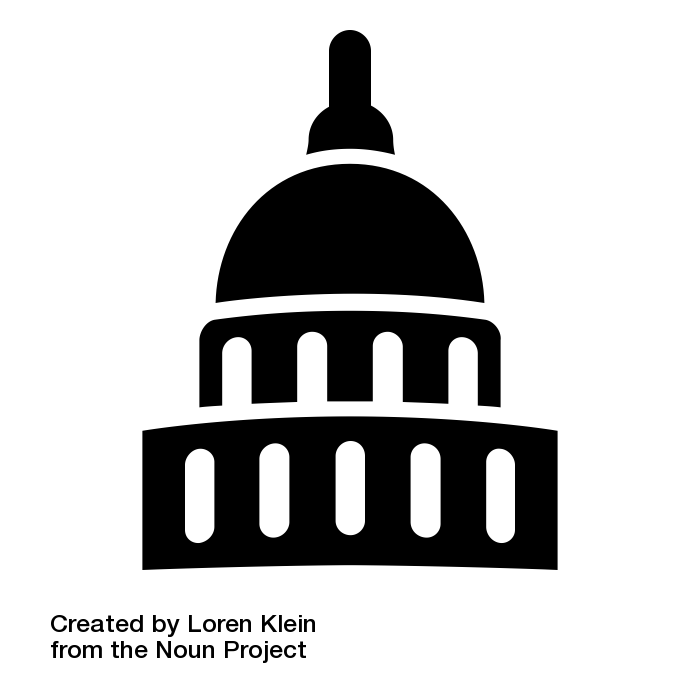 The bill passed the House by a vote of 264-155 and passed the Senate by unanimous consent
The legislation does not include President Trump’s proposal to privatize air-traffic control
218 Votes Needed to Pass
Several tax provisions aimed at disaster relief were included in the House version of the bill. These additions were stripped out in the Senate version that ultimately became law
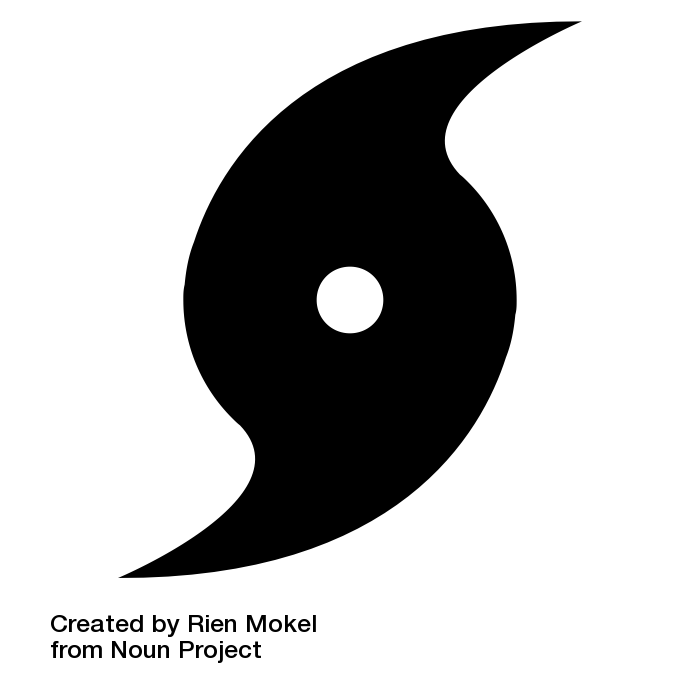 Votes by Party
Senate Republicans have indicated that they are committed to addressing hurricane relief through more comprehensive legislation at a later date
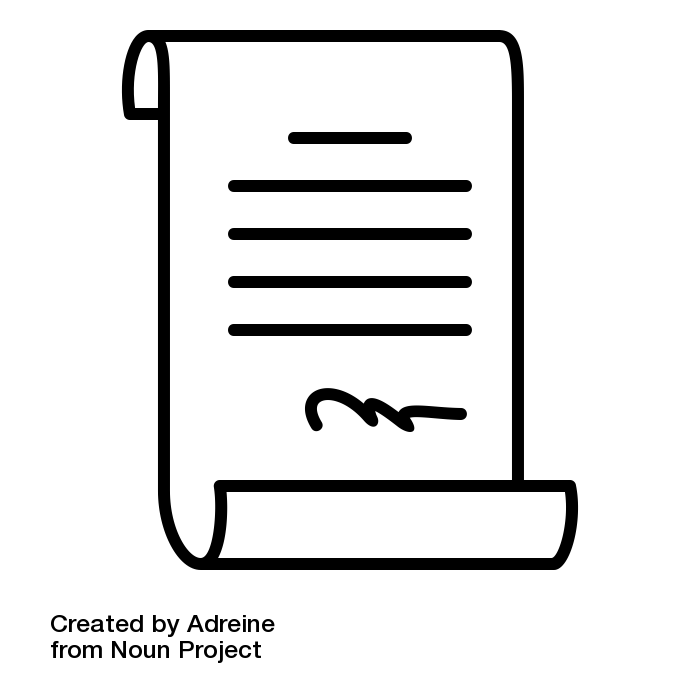 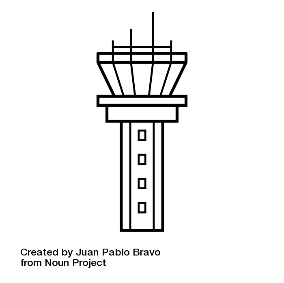 Sources: Bart Jansen, “Congress approves 6-month extension for FAA,” USA Today, September 28 ,2017; Cristina Marcos and Melanie Zanona, “House passes FAA extension with hurricane tax relief,” TheHill, September 28, 2017; Melanie Zanona, “Senate may rework House-passed FAA bill to strip flood insurance language,” TheHill, September 28, 2017; GovTrack.us, 2017.
October 2, 2017  |  Justin C. Brown
1